الفصل  السابع 
الاهتزازات و الموجات
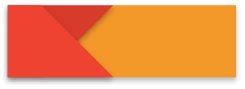 8
كتاب الطالب
الدرس الاول
الحركة الدورية
الحركة الدورية
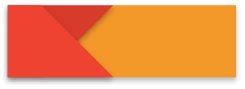 9
كتاب الطالب
تعريف الحركة الدورية
هي الحركة التي تعيد نفسها في دورة منتظمة
الحركة التوافقية البسيطة
هي حركة تنتج عندما تتناسب القوة التي تعيد الجسم إلى موضع اتزانه تناسبًا طرديًا مع إزاحة الجسم.
التالي
السابق
الرئــــيسية
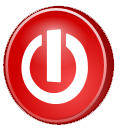 هناك كميتان تصفان الحركة التوافقية البسيطة، هما:
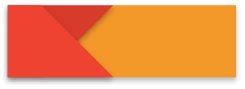 9
كتاب الطالب
الزمن الدوريT  
وهو الزمن الذي يحتاج إليه الجسـم ليكمـل دورة كاملـة مـن الحركـة 
ذهاباً واياباً.ﹰ
سـعة الاهتـزازةA 
وهـي أقـصى مسـافة يتحركها الجسـم  مبتعدا عن موضع الاتزان.
التالي
السابق
الرئــــيسية
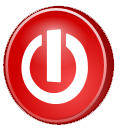 الكتابة المعلقة بنابض
The Mass on a Spring
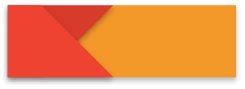 10
كتاب الطالب
قانون هوك
ينص على أن القوة التي يؤثر بها نابض تتناسـب طرديا مع مقدار اسـتطالته
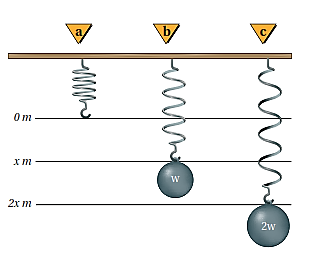 F =  -KX
الصيغة الرياضية لقانون هوك
«هي القوة التي يؤثر بها نابض تساوي حاصل ضرب ثابت النابض في المسافة التي يستطيلها أو ينضغطها النابض عن موضع اتزانه».
التالي
السابق
الرئــــيسية
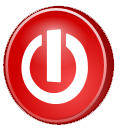 ملحوظة
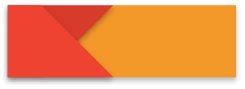 10
كتاب الطالب
النوابض التي تحقق قانون  هوك تسمى النوابض المرنة
طاقة الوضع
طاقة الوضع المرونية في نابض
«طاقة الوضع المرونية في نابض تساوي نصف حاصل ضرب ثابت النابض في مربع إزاحته».
التالي
السابق
الرئــــيسية
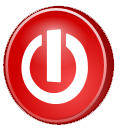 القانون الرياضي لطاقة الوضع المرونية في نابض
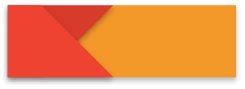 10
كتاب الطالب
«طاقة الوضع المرونية في نابض تساوي نصف حاصل ضرب ثابت النابض في مربع إزاحته».
وستكون وحدة طاقة الوضع N.M أو جول J.
التالي
السابق
الرئــــيسية
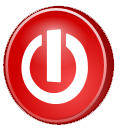 مثال 1
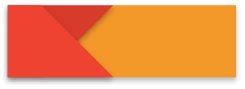 ثابت النابض والطاقة المخزنة فيها استطال نابض مسافة 18cm عندما عُلّق بنهايته كيس بطاطس وزنه 56 N
11
كتاب الطالب
احسب.
حدّد مقدار ثابت النابض
ما مقدار طاقة الوضع المرونية المختزنة في النابض والناتجة عن هذه الاستطالة؟
a. استخدم f = -kx، ثم جد قيمة k
الحل
التالي
السابق
الرئــــيسية
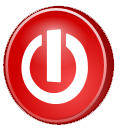 a
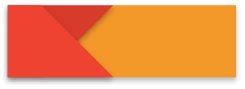 11
كتاب الطالب
عوّض مستخدمًا f = 56 N x = 0.18 m
(310 N / m) (0.18m)2
b
Pesp = 5.0j
التالي
السابق
الرئــــيسية
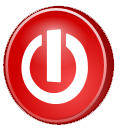 البندول البسيط simple pendulums
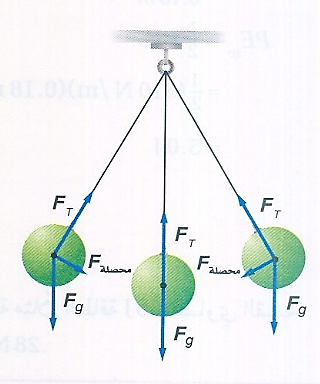 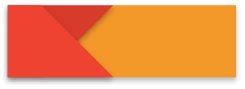 يتكون البندول البسيط من جسم صلب كثافته عالية يسمى ثقل البندول، معلق بواسطة خيط طوله  (L)وعند سحب ثقل البندول يتحرك جينة وذهابًا.
12
كتاب الطالب
القوة المحصلة تمثل قوة إرجاع
قوة الإرجاع تتناسب طرديًّا مع الإزاحة، ويطلق على هذه الحركة حينئذ حركة توافقية بسيطة. ويحسب الزمن الدوري للبندول باستخدام المعادلة التالية:
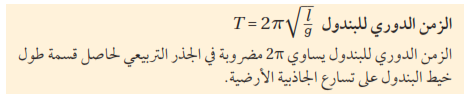 التالي
السابق
الرئــــيسية
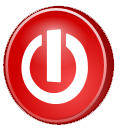 الرنين  Resonance
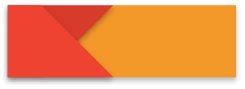 14
كتاب الطالب
ويحدث الرنين :ـ
عندما تؤثر قوة صغيرة في جسم متذبذب أو مهتز في فترات زمنية منتظمة، بحيث تؤدي إلى زيادة سعة الاهتزازة أو الذبذبة.
ومن الأمثلة الشائعة على الرنين:
أرجحة السيارة إلى الأمام والخلف من أجل تحرير عجلاتها من الرمل  عندما تنغمر فيه. والقفز المتواتر عن لوح القفز أو الغوص.
التالي
السابق
الرئــــيسية
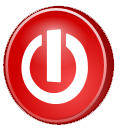 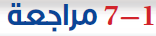 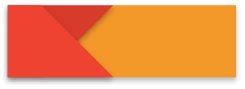 14
كتاب الطالب
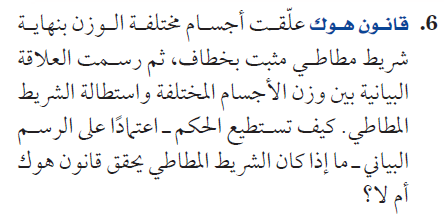 الإجابة
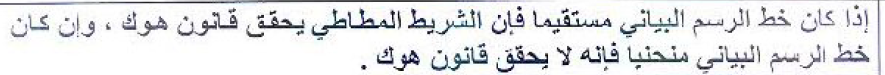 التالي
السابق
الرئــــيسية
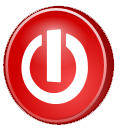 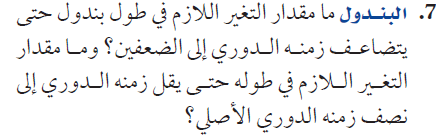 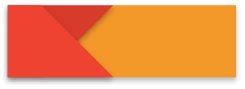 14
كتاب الطالب
الإجابة
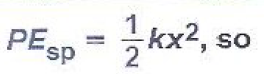 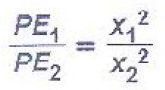 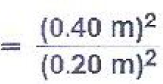 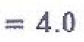 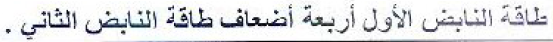 التالي
السابق
الرئــــيسية
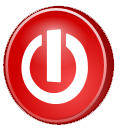 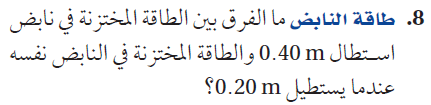 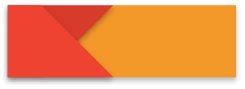 14
كتاب الطالب
الإجابة
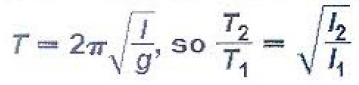 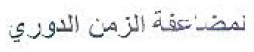 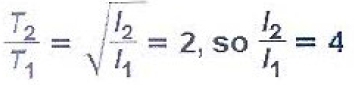 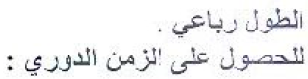 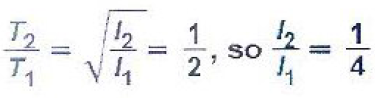 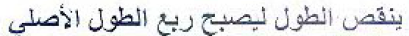 التالي
السابق
الرئــــيسية
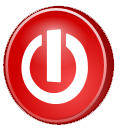 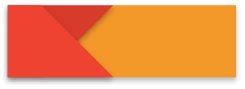 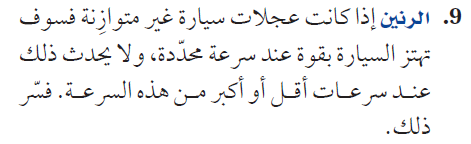 14
كتاب الطالب
الإجابة
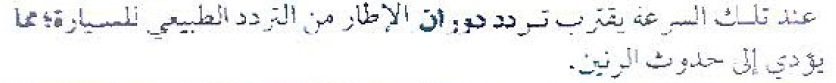 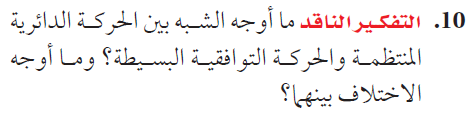 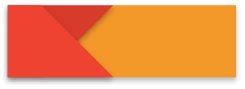 14
كتاب الطالب
الإجابة
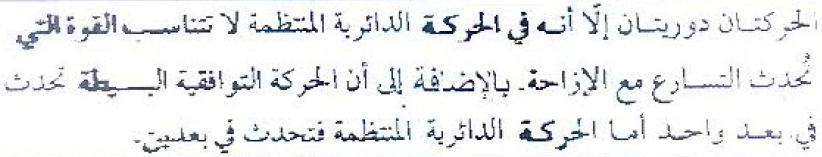